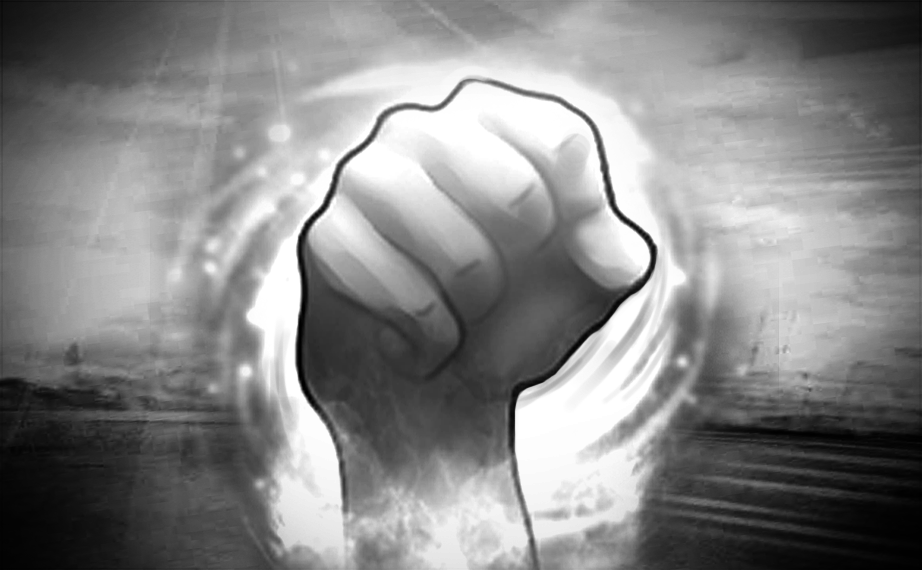 『決』戰時刻-Let’s make a decision
[Speaker Notes: 『決』戰時刻 – Let’s make a decision.]
課程目標
了解影響做決定的要素有哪些。
認識做決定的各個步驟。
願意將做決定的技巧落實於生活中。
學習評估各項決定可能帶來的結果好壞。
運用做決定的技巧，評估自己是否該做某件事。
[Speaker Notes: 這堂課的課程目標包含：了解影響做決定的要素有哪些、認識做決定的各個步驟、願意將做決定的技巧落實於生活中、學會評估各項決定可能帶來的結果好壞，以及運用做決定的技巧，評估自己是否該做某件事情。]
課程大綱
動動腦，想一想
『決』勝關鍵
一『決』高下─實力大考驗
好一個決定─為自己做決定
總結
[Speaker Notes: 課程大綱涵括：動動腦，想一想、『決』勝關鍵、一『決』高下─實力大考驗、好一個決定─為自己做決定，最後總結。]
動動腦，想一想
我何時需要做決定？
如：三餐、朋友邀約、逛街購物等。
可能影響我做決定的因素有哪些？
以三餐為例：價格、朋友、時間、環境等。
最後，我是怎麼做決定的？
以三餐為例：考慮是否有充足的時間走到較遠的地方吃飯、有沒有同伴可以一起同行，若都沒有，會選擇在家裡或學校附近吃晚餐等。
[Speaker Notes: 首先請大家動動腦，想一想：

我們何時需要做決定？可能影響我做決定的因素有哪些？最後，我們是怎麼做決定的？]
動動腦，想一想－小結
在生活中，我們常常需要做決定，而我們所說的 ， 所做的每件事情 ， 其實都是決定的結果。
我們的決定，會受到各種因素影響，而影響因素也會因為我們所要決定的事情 ， 有所不同。
如何做出一個明智的決定 ， 是每個人都要好好學習的。現在 ， 就讓我們看看 ， 做決定有哪些小撇步，讓我們一起成為做決定達人。
[Speaker Notes: 在生活中，我們常常需要做決定，而我們所說、所做的每件事情，其實都是「決定」的結果。然而，「決定」會受到各種因素影響，而影響因素也會因為我們所要決定的事情，有所不同。如何做出一個明智的決定，是每個人都需要好好學習的課程。現在，就讓我們看看做決定有哪些小撇步，讓我們一起成為做決定的達人。]
『決』勝關鍵-做決定3步驟
了解自己面對的問題為何?
釐清
考慮
有哪些選擇
每個選擇的優缺點
選擇
選擇一個你認為最適當的解決方式
[Speaker Notes: 想要讓自己能好好的做決定，可以把握以下三個步驟：

一、釐清：了解自己面對的問題為何？

二、考慮：依據問題，條列出自己可以選擇的解決方式，並加以分析每個選擇的優缺點。

三、選擇：選出一個自己認為最適當的解決方式。]
範例-前情提要
今天放學後，小明邀請阿華晚上一起去KTV狂歡，但阿華每天晚上都需要到學校對面的滷味攤打工，賺取生活費，小明不斷的跟他說：少打一天工又不會怎麼樣，跟朋友出去玩見見世面才是王道。阿華知道友情和賺錢都很重要，也因為如此阿華覺得是否要翹班去唱KTV，這件事讓他左右為難。
[Speaker Notes: 現在，讓大家練習看看「如何做決定」：

小明邀請阿華晚上一起去KTV狂歡，但是阿華每天晚上都要打工賺錢，阿華知道友情和賺錢都很重要，讓他難以抉擇。]
範例-前情提要
如果你是阿華，你會如何做決定呢？
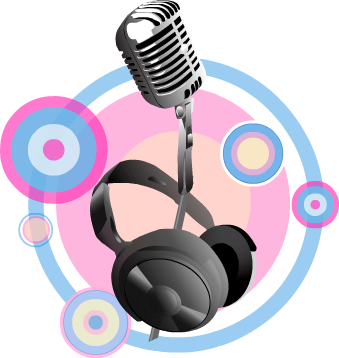 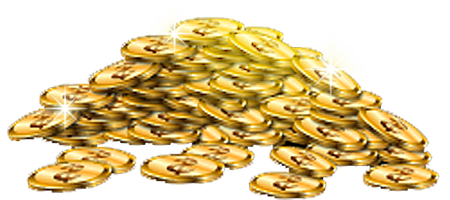 [Speaker Notes: 此時，如果你是阿華，你會如何決定呢？]
是否要翹班與小明去唱KTV？
[Speaker Notes: 首先，第一步、釐清：

了解自己面對的問題─是否要翹班與小明去唱KTV？]
去/不去
[Speaker Notes: 第二步、考慮：

可以有哪些選擇？去唱歌或不去唱歌。]
去

優點:
小明覺得我很夠義氣，我是他的好哥兒們、我和小明的交情變得更好、可以認識新朋友、可以好好放鬆一下心情感覺不錯。

缺點:
去唱KTV需要花一些錢、翹班可能會惹老闆生氣而扣薪水、沒有賺到今天的生活費、夜唱不能休息睡覺。
[Speaker Notes: 其次是分析：

也就是分析各項選擇的優缺點，包含「去」的優點─小明覺得我很夠義氣；我是他的好哥兒們；我和小明的交情變得更好；可以認識新朋友；可以好好放鬆一下心情感覺不錯。另外，「去」的缺點─唱KTV需要花一些錢；翹班可能會惹老闆生氣而扣薪水、沒有賺到今天的生活費；夜唱不能休息睡覺。]
不去

優點:
可以賺到今日的生活費、不會讓老闆不開心、可以休息睡覺。擔心。

缺點:
小明會認為我不是他的好麻吉，以後都不理我。
[Speaker Notes: 再者，「不去」的優點─可以賺到今日的生活費；不會讓老闆不開心；可以休息睡覺。「不去」的缺點─小明會認為我不是他的好麻吉，以後就都不會理我。]
不去
目前賺取生活費來養活自己，對我是一件非常重要的事，如果我惹老闆生氣，老闆可能會扣我的薪水，或fire我，這份薪水真的對我很重要，我不可以失去它；另外，如果能準時回家的話，我的作息就可以比較正常，不會影響到我明天的精神。
[Speaker Notes: 第三步、選擇：

我所選擇的決定是「不去」，因為目前賺取生活費來養活自己，對我來說是一件非常重要的事，如果我惹老闆生氣，老闆可能會扣我的薪水或fire我，但這份薪水真的對我很重要，我不可以失去它；另外，如果能準時回家的話，我的作息可以比較正常，也比較不會影響到明天的精神。]
做決定時可使用的小撇步
減少因選擇造成的損失／缺點
以阿華事件為例，朋友會覺得阿華不是他的好麻吉。但是，阿華可以藉由真誠地跟朋友分享，讓朋友了解做此選擇的原因，進而得到朋友理解，而不會傷害友誼。
尋求建議
可向自己所信任的人、第三者、專家等詢問他們的看法與建議，有時候第三者的建議會較中立。
想像未來
想像未來自己回顧現在的決定的情況，會不會因此後悔？是否有更好的選擇？
[Speaker Notes: 做決定時，可運用的小撇步：

第一、減少因選擇造成的損失或缺點-以阿華事件為例，朋友會覺得阿華不是他的好麻吉。但是，阿華可以藉由真誠地跟朋友分享，讓朋友了解做這個選擇的原因，進而得到朋友的理解，而不會傷害友誼。

第二、尋求建議-可向自己所信任的人、第三者或專家等詢問他們的看法與建議，有時候第三者的建議會較中立。

第三、想像未來-想像未來回顧現在所做的決定，會不會因此後悔？又是否有其他更好的選擇呢？]
小提醒
對每一個決定的結果負責
不論做出什麼樣的決定，準備好對每一個決定的結果負責。如果問題不能解決，思考後的決定，必定優於不經思考、隨意的決定。
評估決定
事後評估自己的決定，能讓自己從中學到一點東西。問問自己，結果是不是自己所期待的。遇到相同或類似的問題，是否還會這樣做，每次的決定，都是一種經驗學習，下次可做得更好。
[Speaker Notes: 小提醒：對每一個決定的結果負責任，不論做出什麼樣的決定，準備好對每一個決定的結果負責。如果問題不能解決，思考後決定總好過不經思考、隨意的決定。另外，事後評估自己所做的決定，能讓自己從中學到一些經驗，並試問自己，結果是不是自己所期待的，遇到相同或類似的問題，是否還會這樣做，讓下次做決定時，可以做得更好。]
一『決』高下─實力大考驗
情境一：明志、怡君要跟朋友去夜遊，明志喜歡飆車的快感，但是怡君(他喜歡的女生)不喜歡男生超速、蛇行。他該如何做決定，要不要去？去了以後要不要開快車？
情境二：期末考後，偉成邀請你去PUB狂歡，你不知道該不該去？
[Speaker Notes: 現在是練習時間，以下有兩個情境，請每一組利用做決定的三個步驟，幫情境裡的主角做決定。情境一：明志、怡君要跟朋友去夜遊，明志喜歡飆車的快感，但是他喜歡的女生，怡君不喜歡男生超速，蛇行。他該如何做決定，要不要去？如果去了，要不要開快車？情境二：期末考後，偉成邀請你去PUB狂歡，你是否該去？]
好一個『決』定-為自己做決定
現在正在面對的一個問題?
你有哪些選擇？列出各種選擇及其優缺點
你覺得最適合的選擇為何？
有甚麼辦法能減少選擇帶來的損失？
[Speaker Notes: 接下來，讓大家試著練習解決自己正面臨的問題，並按照學習單的步驟寫下：

第一步驟，現在正在面對的問題為何?

第二步驟，面對這樣的問題，你可以有哪些選擇？請列出各種選擇及其優缺點；

第三步驟、你覺得最適合的選擇為何?有甚麼辦法能減少選擇所帶來的損失?]
問題為：
釐清
選擇一:
優點
缺點
選擇二:
優點
缺點
選擇三:
優點
缺點
可能的選擇
確定選擇
如何減少損失
[Speaker Notes: 拿到學習單後，有十五分鐘的時間給大家分組討論。討論完，將請各分組派人上台分享討論結果。]
總結
生活中大大小小的事都要決定
面對同個問題，適合他人的選擇，不一定也適合你。
學習為自己做決定，並對自己的決定負責。
[Speaker Notes: 生活中，無時無刻都在做決定，面對相同的問題，適合別人的選擇，不一定也適合自己。學習為自己做決定，並對自己的決定負責，是一件很重要的事。]
朝你的決定邁進吧!GO~GO~GO
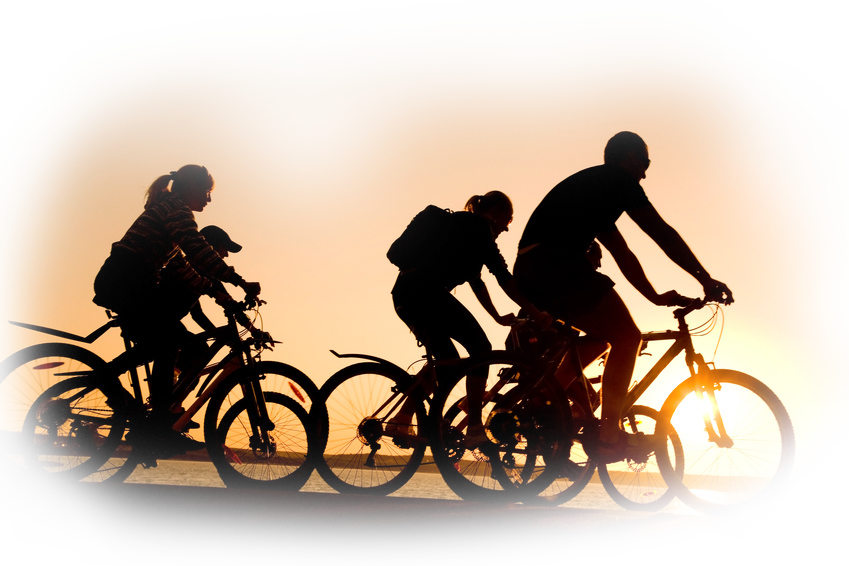 [Speaker Notes: 最後，朝向你所做得決定邁進吧!，希望大家都可以做好人生中的每一個決定，而不後悔。]